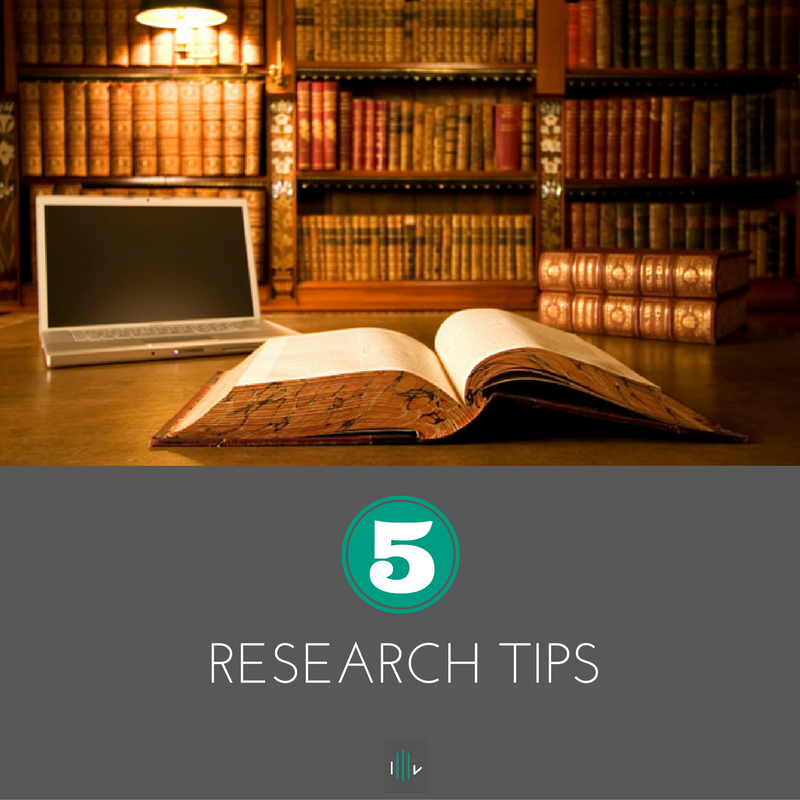 MATSATI.COM Teaching Ministry
Website: https://www.matsati.com YouTube Channel: https://www.youtube.com/user/MATSATI/
ישעיהו נט:יב-כא  / Isaiah 59:12-21
LIVE STREAM: 6:30 pm EST Thursday
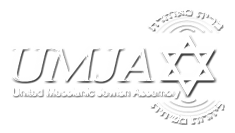 New Telegram Channel: Messianic Ministries
https://t.me/MessianicMinistries
Focus: The Way of Life - Following Yeshua the Messiah with an emphasis on walking in His footsteps according to the Torah
A Community
for Learning
Discuss the Scriptures, 
learn the languages, 
and fellowship
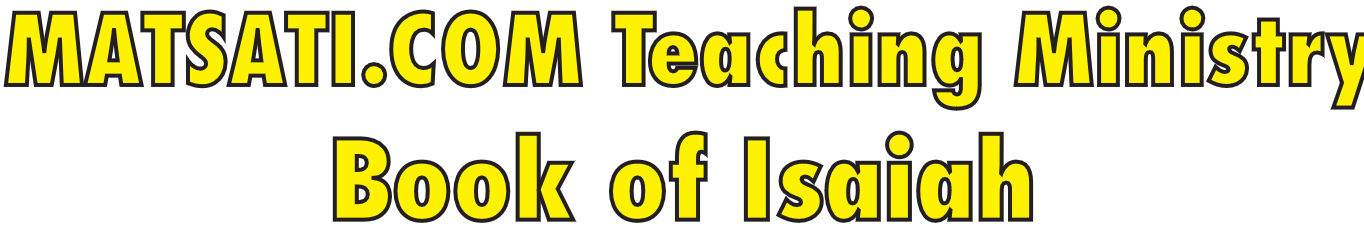 Isaiah 59:12-21
ישעיהו נט:יב-כא
Is the Importance of Recognizing and 
Admitting Guilt a Lost Art Today?
Isaiah / ישעיה
http://www.matsati.com
מבוא לישעיהו

Part 1
Isaiah / ישעיה
http://www.matsati.com
1 John 1:9  
1:9 If we confess our sins, He is faithful and righteous to forgive us our sins and to cleanse us from all unrighteousness. (NASB, 9 ἐὰν ὁμολογῶμεν τὰς ἁμαρτίας ἡμῶν, πιστός ἐστιν καὶ δίκαιος, ἵνα ἀφῇ ἡμῖν τὰς ἁμαρτίας ⸆ καὶ ⸀καθαρίσῃ ἡμᾶς ἀπὸ πάσης ἀδικίας.*)
Isaiah / ישעיה
http://www.matsati.com
2 Peter 3:9  
3:9 The Lord is not slow about His promise, as some count slowness, but is patient toward you, not wishing for any to perish but for all to come to repentance. (NASB, 9 οὐ ⸀βραδύνει ⸆ κύριος τῆς ἐπαγγελίας,* ⸋ὥς τινες βραδύτητα ἡγοῦνται,⸌ ἀλλὰ μακροθυμεῖ ⸂εἰς ὑμᾶς⸃ μὴ βουλόμενός τινας ἀπολέσθαι ἀλλὰ πάντας εἰς μετάνοιαν χωρῆσαι.*)

ט  אֵין אַדֹנָי מְאַחֵר בַּדָּבָר אֲשֶׁר הִבְטִיחַ, כְּמוֹ שֶׁיֵּשׁ הַחוֹשְׁבִים זֹאת לאִחוּר, אֶלָּא שֶׁהוּא מַאֲרִיךְ אַפּוֹ לָנוּ; אֵין הוּא רוֹצֶה שֶׁיֹּאבַד אִישׁ, אֶלָּא שֶׁהַכֹּל יָבוֹאוּ לִידֵי תְּשׁוּבָה
Isaiah / ישעיה
http://www.matsati.com
Connection to Repentance in Isaiah 59:12-16:
Acknowledgment of Sin:
Isaiah 59:12-13 speaks of the people's awareness and confession of their sins, much like 1 John 1:9 emphasizes the need to confess our sins to receive God's forgiveness. The recognition of transgressions is a crucial step in the process of repentance.
Consequences of Sin:
Verses 14-15 describe the societal impact of sin, where justice and truth are absent, and those who turn from evil become targets. This aligns with the teachings in the Epistles, where unrepentant sin leads to spiritual and social decay, as seen in 1 John 3:6, which warns about the consequences of continuing in sin.
Divine Intervention:
Isaiah 59:16 shows God's response to the absence of justice and intercessors. He steps in to bring salvation and righteousness, highlighting His desire for restoration and redemption. Similarly, 2 Peter 3:9 emphasizes God's patience and desire for all to come to repentance, showing His commitment to providing opportunities for reconciliation.
Isaiah / ישעיה
http://www.matsati.com
ספר ישעיה

Part 2
Isaiah / ישעיה
http://www.matsati.com
﻿ספר ישעיה פרק נט
﻿יב   כִּי-רַבּוּ פְשָׁעֵינוּ נֶגְדֶּךָ וְחַטֹּאותֵינוּ עָנְתָה בָּנוּ כִּי-פְשָׁעֵינוּ אִתָּנוּ וַעֲוֹנֹתֵינוּ יְדַעֲנוּם: יג   פָּשֹׁעַ וְכַחֵשׁ בַּיהֹוָה וְנָסוֹג מֵאַחַר אֱלֹהֵינוּ דַּבֶּר-עֹשֶׁק וְסָרָה הֹרוֹ וְהֹגוֹ מִלֵּב דִּבְרֵי-שָׁקֶר: יד   וְהֻסַּג אָחוֹר מִשְׁפָּט וּצְדָקָה מֵרָחוֹק תַּעֲמֹד כִּי-כָשְׁלָה בָרְחוֹב אֱמֶת וּנְכֹחָה לֹא-תוּכַל לָבוֹא: טו   וַתְּהִי הָאֱמֶת נֶעְדֶּרֶת וְסָר מֵרָע מִשְׁתּוֹלֵל וַיַּרְא יְהֹוָה וַיֵּרַע בְּעֵינָיו כִּי-אֵין מִשְׁפָּט: טז   וַיַּרְא כִּי-אֵין אִישׁ וַיִּשְׁתּוֹמֵם כִּי אֵין מַפְגִּיעַ וַתּוֹשַׁע לוֹ זְרֹעוֹ וְצִדְקָתוֹ הִיא סְמָכָתְהוּ: יז   וַיִּלְבַּשׁ צְדָקָה כַּשִּׁרְיָן וְכוֹבַע יְשׁוּעָה בְּרֹאשׁוֹ וַיִּלְבַּשׁ בִּגְדֵי נָקָם תִּלְבֹּשֶׁת וַיַּעַט כַּמְעִיל קִנְאָה: יח   כְּעַל גְּמֻלוֹת כְּעַל יְשַׁלֵּם חֵמָה לְצָרָיו גְּמוּל לְאֹיְבָיו לָאִיִּים גְּמוּל יְשַׁלֵּם: יט   וְיִירְאוּ מִמַּעֲרָב אֶת-שֵׁם יְהֹוָה וּמִמִּזְרַח-שֶׁמֶשׁ אֶת-כְּבוֹדוֹ כִּי-יָבוֹא כַנָּהָר צָר רוּחַ יְהֹוָה נֹסְסָה בוֹ: כ   וּבָא לְצִיּוֹן גּוֹאֵל וּלְשָׁבֵי פֶשַׁע בְּיַעֲקֹב נְאֻם יְהֹוָה: כא   וַאֲנִי זֹאת בְּרִיתִי אוֹתָם אָמַר יְהֹוָה רוּחִי אֲשֶׁר עָלֶיךָ וּדְבָרַי אֲשֶׁר-שַֹמְתִּי בְּפִיךָ לֹא-יָמוּשׁוּ מִפִּיךָ וּמִפִּי זַרְעֲךָ וּמִפִּי זֶרַע זַרְעֲךָ אָמַר יְהֹוָה מֵעַתָּה וְעַד-עוֹלָם:
Isaiah / ישעיה
http://www.matsati.com
Ephesians 6:13–18  
6:13 Therefore, take up the full armor of God, so that you will be able to resist in the evil day, and having done everything, to stand firm. 6:14 Stand firm therefore, HAVING GIRDED YOUR LOINS WITH TRUTH, and HAVING PUT ON THE BREASTPLATE OF RIGHTEOUSNESS, 6:15 and having shod YOUR FEET WITH THE PREPARATION OF THE GOSPEL OF PEACE; 6:16 in addition to all, taking up the shield of faith with which you will be able to extinguish all the flaming arrows of the evil one. 6:17 And take THE HELMET OF SALVATION, and the sword of the Spirit, which is the word of God. 6:18 With all prayer and petition pray at all times in the Spirit, and with this in view, be on the alert with all perseverance and petition for all the saints, (NASB)
Isaiah / ישעיה
http://www.matsati.com
Rabbinic Literature
ספרות רבנית

Part 3
Isaiah / ישעיה
http://www.matsati.com
Targum Jonathan son of Uziel Isaiah 59:12-21
59:12 Because our iniquities are multiplied before Thee, and our sins testify against us: for our iniquities are revealed unto us, and our crimes we know them. 59:13 We have rebelled, and acted falsely against the WORD of the Lord; we have turned backward from following after the worship of our God; we have spoken falsehood and apostasy, hastening and bringing forth from their hearts lying words. 59:14 And justice is turned away backward, and righteousness standeth afar off: for they that follow truth stumble in the street; and they that follow faithfulness cannot shew themselves. 59:15 And they that follow truth are hidden, and those that depart from evil become a prey. It is revealed before the Lord, that there is no justice, which is evil in His sight 59:16 And it is revealed in His sight that there is no man who hath good works, and it is known to Him that there is no man, who would arise and seek after them: therefore He will redeem them by the arm of His strength, and by the WORD of His delight He will help them. 59:17 It is revealed, that He will work a great salvation for His people, yea, He will render vengeance to His enemies. 59:18 He is the Lord of retributions, He shall render recompense: vengeance to His enemies, retribution to His adversaries; He shall render recompense to the islands. 59:19 They shall fear the name of the Lord from the west, and His glory from the rising of the sun. When the oppressors shall come in like an inundation of the river Euphrates, they shall be broken by the WORD of the Lord. 59:20 And the Redeemer shall come to Zion, and turn the transgressors of the house of Jacob to the law, saith the Lord. 59:21 And as for me, this shall be my covenant with them, saith the Lord; My Holy Spirit that is upon thee, and the words of my prophecy which I have put in thy mouth, shall not depart out of thy mouth, nor out of the mouth of thy children, nor out of the mouth of thy children’s children, saith the Lord, from henceforth and forever. (TgJ)
Isaiah / ישעיה
http://www.matsati.com
Isaiah / ישעיה
http://www.matsati.com
Isaiah / ישעיה
http://www.matsati.com